《学前儿童艺术教育美术》                  导学方案
张琼尹                       
                                                 2023年5月
学习目标
一、浏览、学习课程资源
二、完成形考任务三、参与网上教学活动
打开国家开放大学学习网（http://one.ouchn.cn/）,选择“登录”
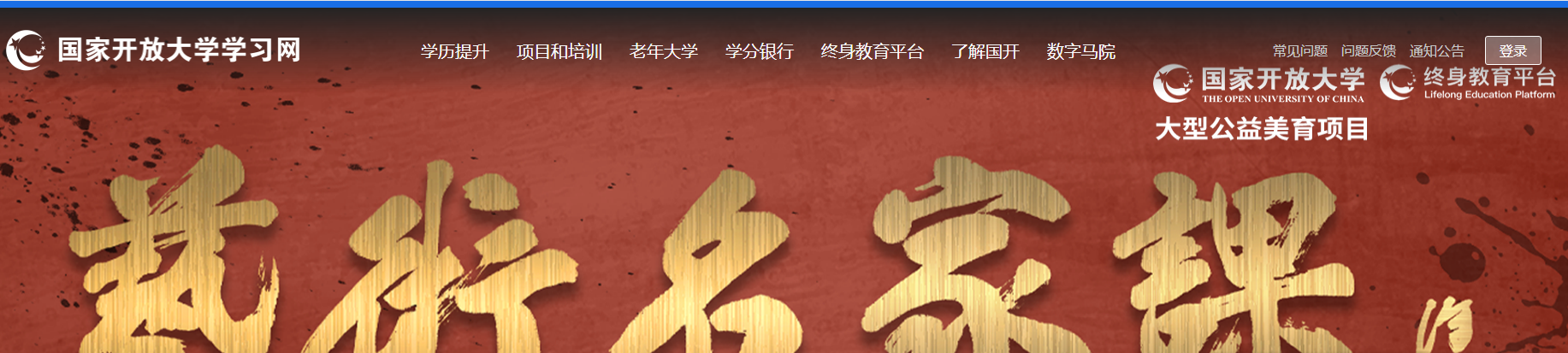 用“学号”和“Ouchn出生年月日”登录
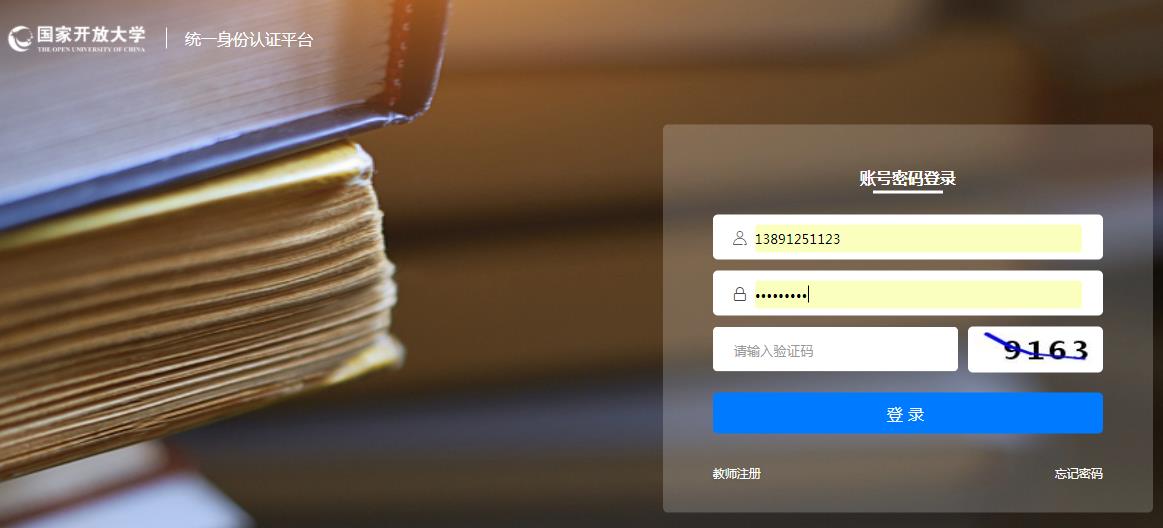 点击“学前儿童艺术教育美术”进入课程
点击进入课程
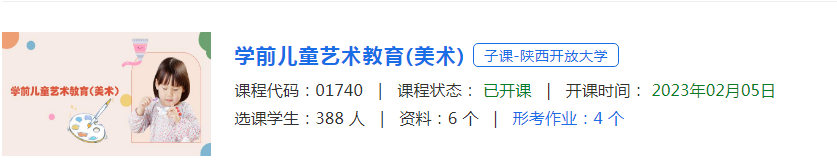 课程考核说明
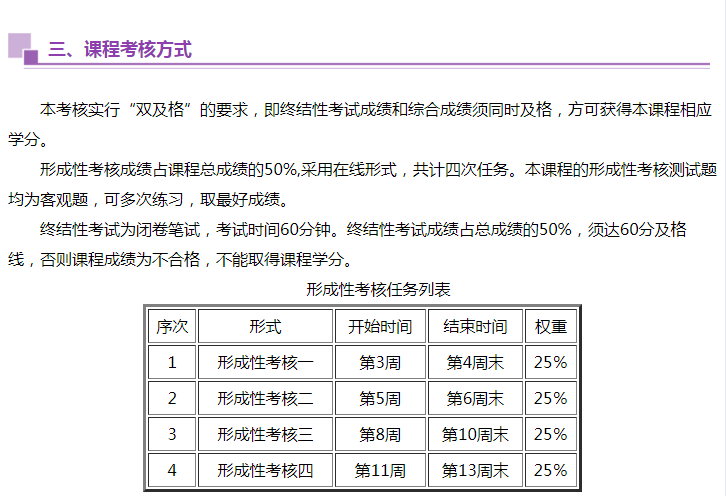 一、课程考核说明和实施要求
　　（一）本课程的考核对象是国家开放大学开放教育专科汉语言文学专业的学生。
　　（二）本考核说明依据国家开放大学“外国文学”课程教学大纲及主教材《欧美文学简史》（匡兴主编，中央电大出版社2006年2月）编写，是该课程考试命题的依据。
　　（三）本课程主要考核对主教材中涉及不同时期不同地区的文学特征、文学思潮流派及其有代表性的作家作品的握。
　　（四）考核要求分为了解、掌握、分析三个层次，要求如下：
　　（五）本课程的期末考试采取形成性考核和期末考试相结合的方式，形成性考核和期末考试均不要求双及格。形成性考核安排4，由国家开放大学统一下发，占考核成绩的30%。
　　（六）本课程的期末考试采取开卷笔试的方式，时间长度为90分钟。
　　（七）试题类型包括“填空题”、“选择题”、“简答题”、“论述题”。试题难度分为较易、适中、较难三个等级，分别占卷面总成绩的40%、40%、20%。卷面成绩为100分，占总考核成绩的70%。
先查看考核说明，了解本门课程是怎么样进行考核，然后进行形成性考核答题，并且提交答题！提交后可以看到正确答案！形考任务再靠底下！作业截止时间1月8日！
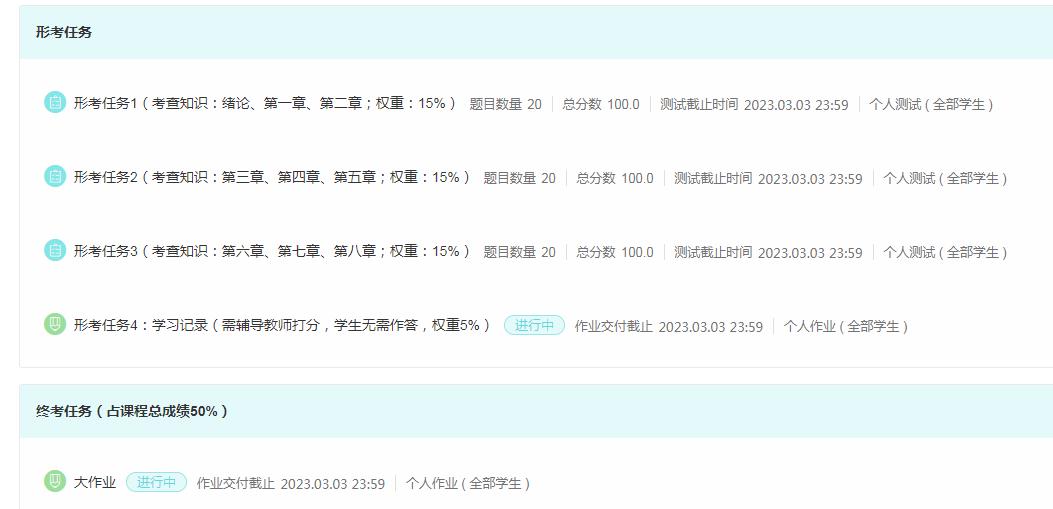 论坛发帖方法
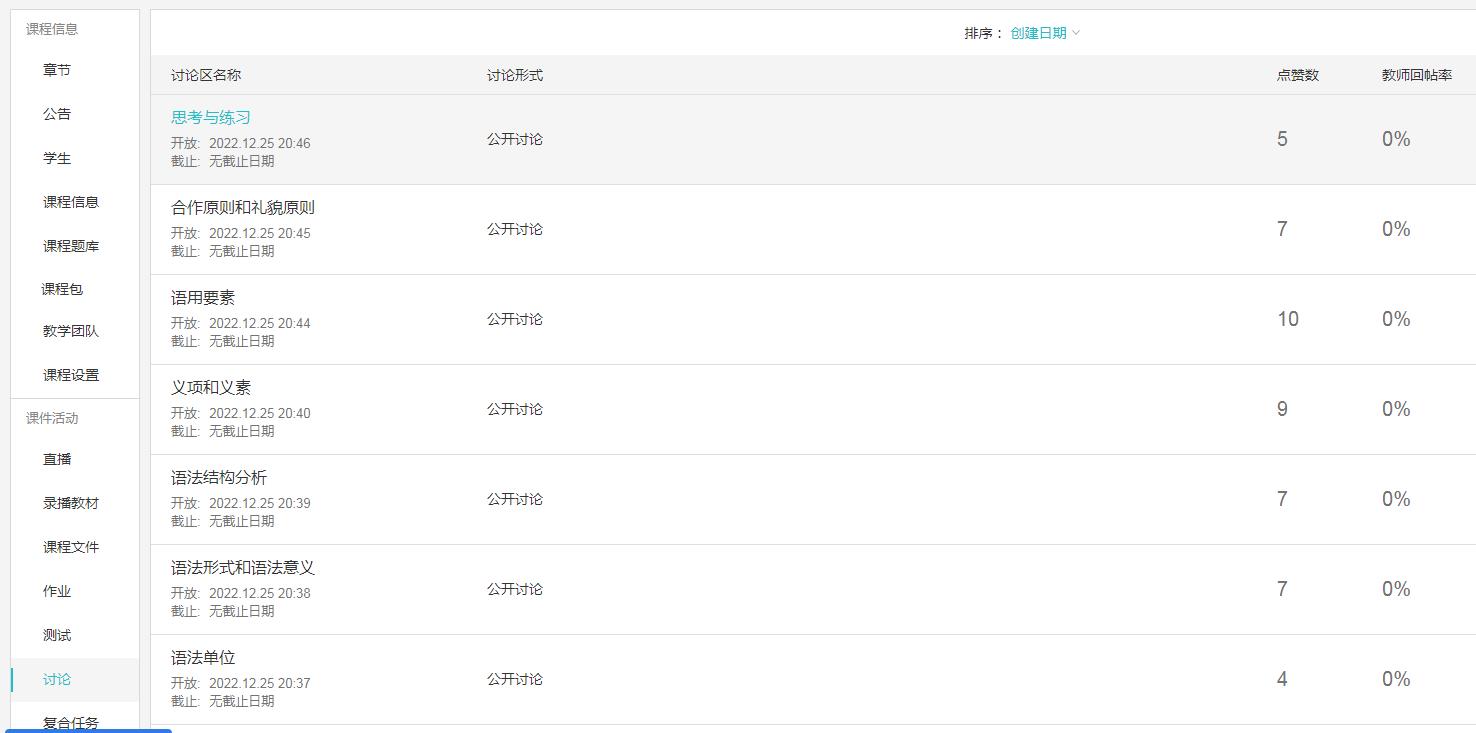 点击课程讨论区发帖咨询交流
学习方法
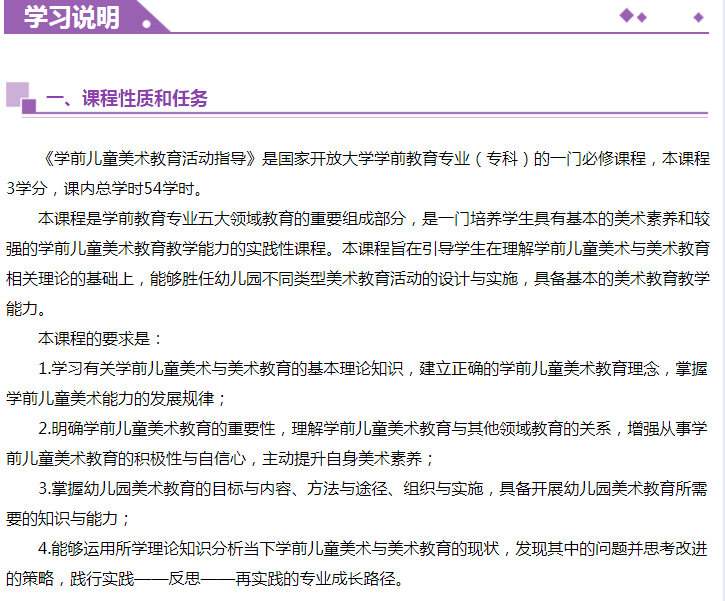 祝大家学习愉快！！！